Pre-Course:Getting ReadyIntro to R
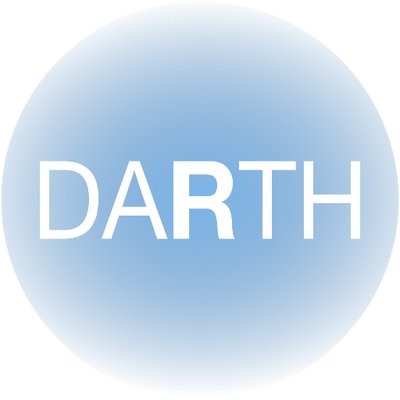 Outline
Introduction to R and RStudio 

Introduction to markdown documents


Using worksheet 01_getting_ready.Rmd
RStudio – First Open
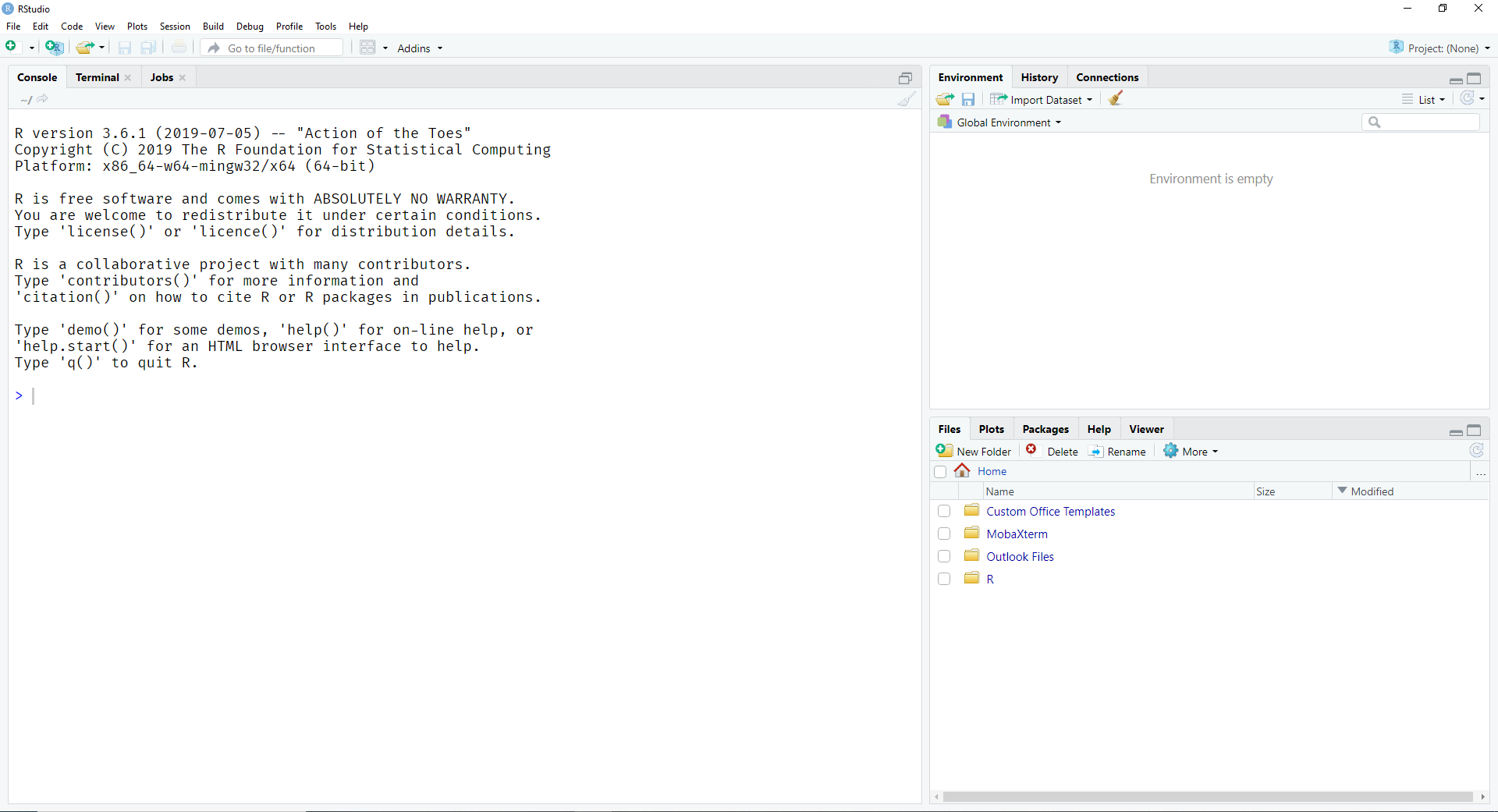 Environment 
&
History
Console
Files 
Plots
Packages
Help
RStudio – Opening a Markdown file
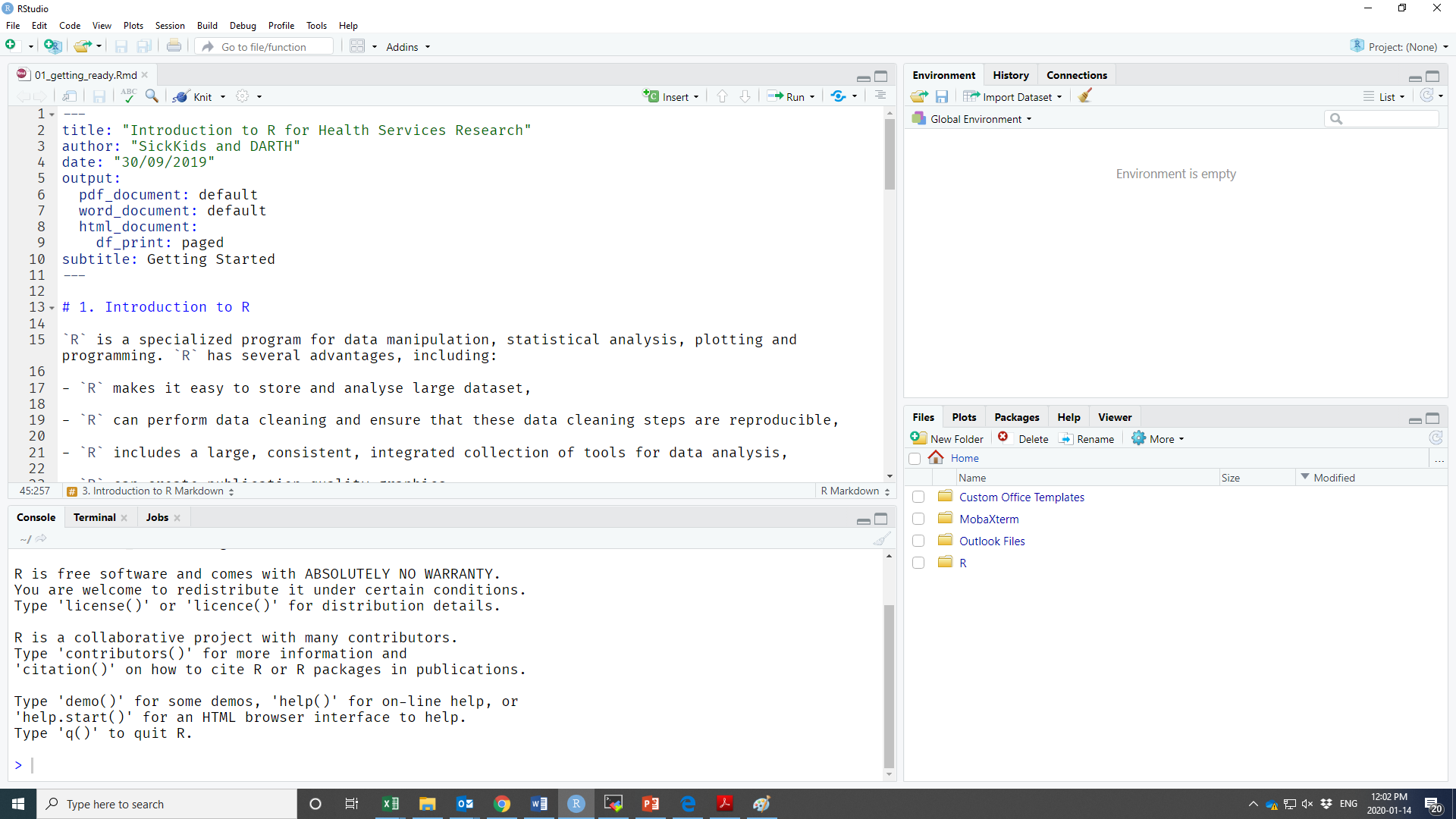 Environment 
&
History
Console
Files 
Plots
Packages
Help
Running R chunks
Run all the code in the chunk using the green arrow, or ctrl+shift+enter.
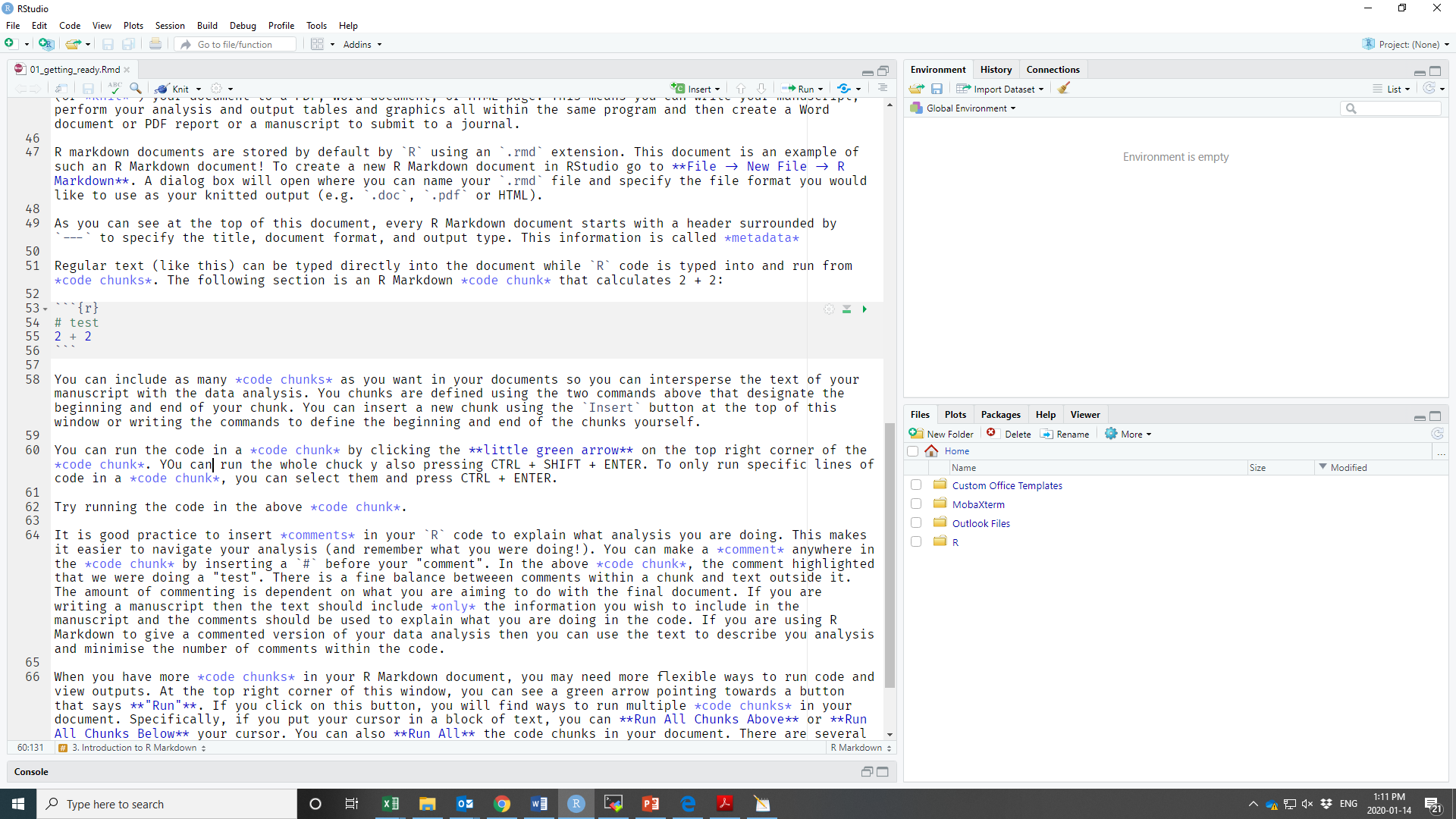 Run a single line of code using Ctrl + Enter
[Speaker Notes: Highlight that R chunks start using ```{r} and end with ```]